3rd International Conference and Exhibition on 
Occupational Health & Safety
               June 24-25, 2014 Valencia Conference Centre, Valencia, Spain
ASSESSMENT OF ENERGY EXPENDITURE IN WORKERS IN THE AUTOMOTIVE INDUSTRY
______________________________________________________

Dr. Michaela MACHAJOVÁ, Bc.Monika THÓTOVÁ
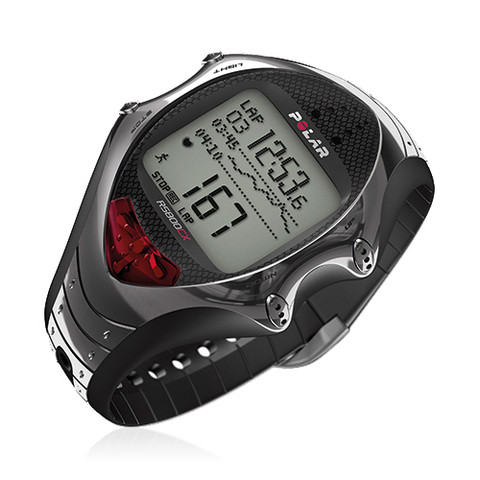 Trnava University
Faculty of Health Sciences and Social Work
Department of Public Health
Trnava, Slovakia
Objectives
The main objective
	To assess energy expenditure of workers during work shift in automobile industry

The intermediate objectives
To measure heart rate and energy consumption of workers by measurement device Polar RS 400
To compare the results with the legal regulations of Slovak Republic
To find out the difference in levels of energy expenditure between individual work positions
Determine energy expenditure by using index method by Borsky and compare results against measured values


Key words: heart rate, energy expenditure, time frame, work load
Methods
Hall of coating
September – December 2013
5 work positions, 20 workers

Selection of subjects
 Inclusion criteria
 Exclusion criteria
 Data collection
 Face to face questionnaire
 Observation 
 Stalking         
 Instrumental method /Polar RS 400/
Calculation of energetic expenditure
Harris – Benedict equation
Values of index method by Borsky
}
Time frame
Polar ProTrainer 5
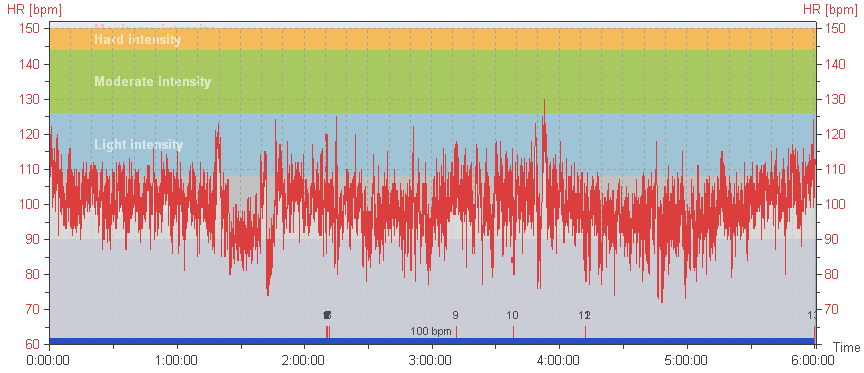 Break                                 HR min      HR max
30 min
72 bpm
130 bpm
Results – heart rate
Table 1 Increase in heart rate and comparison with the permissible values ​​and work position of employees in the age group 30-39 y.
Results – energy expenditure
Table 2 Comparison of observed and permissible values ​​of energy expenditure of employees in the age group 30-39 y.
Results – comparison of work positions
Table 3 Comparison of energy expenditure during the work between work positions
Results – time frame
Table 4 Time frame and work energy expenditure - sealing left/right side of the floor 















Note: 1Category by Borsky: A  - posture, B - movement (walking), C – amount of muscular effort and degree of load; 2energy expenditure; 3included waiting for car body, failure, extra breaks
Results – Polar RS 400/Borsky
Graph 1 Comparison of work energy expenditure by Polar RS 400 and index method by Borsky – sealing of  left/right side of the floor
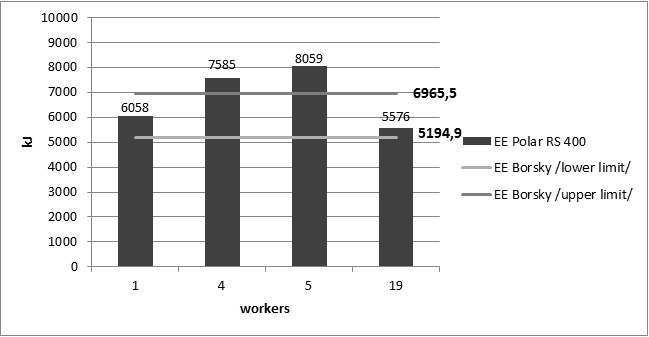 Results – Polar RS 400/Borsky
Table 5 Comparison of energy expenditure acquired by Polar RS 400 and index method by Borsky
Limitations
Small focus group of workers
 Smoking
 Body disproportion
 High- frequency  equipment near the measurement device
Conclusion
Increase of heart rate
8 workers /2 x only average value was exceeded/
3 x sealing of engine compartment

Energetic expenditure
4 workers /3 x heart rate was exceeded/
2 x sealing of left/right side of the floor

Comparison  - work position
Difference was not confirmed

Comparison  - Polar RS 400/Borsky
Difference was not confirmed
Thank you 
for your attention!

mmachajova@gmail.com